Lesson 41
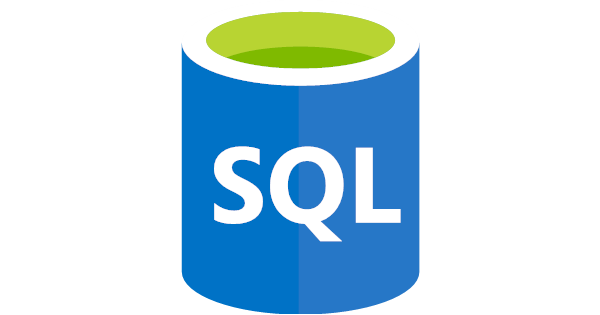 Sql views
Trainer: Bach Ngoc Toan– TEDU
Website: http://tedu.com.vn
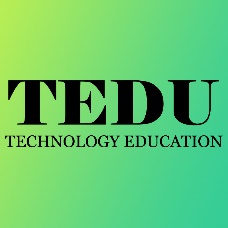 SQL Views
In SQL, a view is a virtual table based on the result-set of an SQL statement.
A view contains rows and columns, just like a real table. The fields in a view are fields from one or more real tables in the database.
You can add SQL functions, WHERE, and JOIN statements to a view and present the data as if the data were coming from one single table.
SQL - Using Views
Views, which are a type of virtual tables allow users to do the following −
Structure data in a way that users or classes of users find natural or intuitive.
Restrict access to the data in such a way that a user can see and (sometimes) modify exactly what they need and no more.
Summarize data from various tables which can be used to generate reports.
CREATE VIEW Syntax
CREATE VIEW view_name ASSELECT column1, column2, ...FROM table_nameWHERE condition;	
The WITH CHECK OPTION
CREATE VIEW CUSTOMERS_VIEW AS
SELECT name, age
FROM  CUSTOMERS
WHERE age IS NOT NULL
WITH CHECK OPTION;
Updating a View
A view can be updated under certain conditions which are given below −
The SELECT clause may not contain the keyword DISTINCT.
The SELECT clause may not contain summary functions.
The SELECT clause may not contain set functions.
The SELECT clause may not contain set operators.
The SELECT clause may not contain an ORDER BY clause.
The FROM clause may not contain multiple tables.
The WHERE clause may not contain subqueries.
The query may not contain GROUP BY or HAVING.
Calculated columns may not be updated.
All NOT NULL columns from the base table must be included in the view in order for the INSERT query to function.
Inserting Rows into a View
Rows of data can be inserted into a view. The same rules that apply to the UPDATE command also apply to the INSERT command.
Here, we cannot insert rows in the CUSTOMERS_VIEW because we have not included all the NOT NULL columns in this view, otherwise you can insert rows in a view in a similar way as you insert them in a table.
Deleting Rows into a View
Rows of data can be deleted from a view. The same rules that apply to the UPDATE and INSERT commands apply to the DELETE command.
Following is an example to delete a record having AGE = 22.
SQL > DELETE FROM CUSTOMERS_VIEW
   WHERE age = 22;
SQL Updating a View
CREATE OR REPLACE VIEW view_name ASSELECT column1, column2, ...FROM table_nameWHERE condition;
SQL Dropping a View
DROP VIEW view_name;